Fjárlagafrumvarp fyrir árið 2019
11. september 2018
Ítarefni
Staða og horfur í efnahagsmálum
Hægir á kröftugum vexti síðustu ára
%
Fjárlagafrumvarpið byggir á júníspá Hagstofunnar um aukið jafnvægi í þjóðarbúskapnum eftir hraðan vöxt undanfarinna ára. 
Hagvöxtur 2,7% 2019 eftir 2,9% vöxt 2018.
Útlitið lítið breytt frá febrúarspánni sem fjármálaáætlun byggir á. 
Nýjar tölur um 6,4% vöxt á fyrstu sex mánuði ársins benda þó til meiri vaxtar í ár. 
Landsframleiðsla á mann 7% hærri árið 2018 en árið 2008.
Hagvöxtur kröftugri en flestra viðskiptalanda.
Heimild: Hagstofa Íslands
4
Heimild: AGS
Vöxturinn drifinn áfram af einkaneyslu
Einkaneyslan helsta driffjöður hagvaxtar.
Aukin samneysla (kaup hins opinbera á vörum og þjónustu) og fjárfesting ýta undir hagvöxt en utanríkisviðskipti vinna á móti. 
Einkaneyslan hefur verið drifin áfram af auknum kaupmætti launa frekar en skuldsetningu
Lág skuldastaða og hátt húsnæðisverð eykur svigrúm heimila til að auka neyslu umfram tekjuvöxt.
Áframhaldandi vöxtur í byggingu íbúðarhúsnæðis. Hagstofan spáir nærri 30% vexti íbúðafjárfestingar frá 2017-2019
Heimild: Hagstofa Íslands
5
Heimild: Hagstofa Íslands
Hægari vöxtur ferðaþjónustu
Hlutdeild ferðaþjónustu óvíða meiri en hér á landi hvort sem litið er til útflutnings, vinnuafls eða landsframleiðslu
Hefur staðið undir stórum hluta hagvaxtar undanfarinna ára
Skýr merki um hægari vöxt ferðaþjónustunnar
Samdráttur í kortaveltu útlendinga á Íslandi ef leiðrétt er fyrir gengisbreytingum
Gistinóttum fjölgar hægt í ár
Sterkt gengi krónunnar, hátt verðlag og hækkun olíuverðs líklegir áhrifavaldar
Heimild: Hagstofa Íslands og Seðlabankinn
Heimild: Hagstofa Íslands
6
Ýmsir áhættuþættir
Laun hafa þegar hækkað mikið og verðlag er orðið með því hæsta sem þekkist. 
Skakkaföll í ferðaþjónustu geta haft víðtæk áhrif. 
Húsnæðisverð er hátt og snörp lækkun þess gæti haft neikvæð efnahagsleg áhrif
Órói á alþjóðamörkuðum gæti smitast til Íslands þrátt fyrir góða erlenda stöðu og sterka stöðu ríkissjóðs
Heimild: Hagstofa Íslands
7
Heimild: Hagstofa Íslands
… en mikill viðnámsþróttur
Verulega hefur dregið úr skuldsetningu heimila, fyrirtækja og hins opinbera
Viðskiptajöfnuður enn jákvæður þrátt fyrir talsverðan halla á vöruviðskiptum
Erlend staða þjóðarbúsins aldrei betri
Umgjörð hagstjórnar hefur verið styrkt
Sveigjanlegur vinnumarkaður innanlands og utan hefur átt ríkan þátt í aðlögun hagkerfisins í nýlegum upp- og niðursveiflum
Heimild: Hagstofa Íslands
8
Heimild: Vinnumálastofnun
Markmið í ríkisfjármálum og afkomuhorfur ríkissjóðs
Fjármálastefna 2018-2022
Fjármálaáætlun 2019-2023: Meginstefnumið ríkisfjármála
Áætluð afkoma ríkissjóðs árið 2019
Fjármála- og efnahagsráðuneytið
Afkoma ríkissjóðs 2019 - lykiltölur
Fjármála- og efnahagsráðuneytið
Afkoma ríkissjóðs 2019 – samanburður við fjármálaáætlun
Fjármála- og efnahagsráðuneytið
Tekjuáætlun 2019:Breyting frá fjármálaáætlun
Gjaldahlið 2019:Breyting heildargjalda frá fjármálaáætlun
Heildarafkoma ríkissjóðs 2004-2019*
Meginviðfangsefni
Viðhalda og treysta stöðugleika
Varfærni í ákvarðanatökum
Svigrúm nýtt til styrktar grunnþjónustu 
Áframhaldandi skuldalækkun
Jafnvægi hefur náðst í ríkisfjármálum
Heildarafkoma ríkissjóðs árið 2019 er áætluð um 29 ma.kr. eða sem nemur 1,0% af VLF
*að frátöldum tilteknum óreglulegum og einskiptis tekju- og útgjaldaliðum s.s. stöðugleikaframlögum og einskiptis framlagi til A-deildar LSR árið 2016.
Skilyrði fjármálareglna uppfyllt
Skilyrði afkomureglu uppfyllt árin 2018 og 2019

Skilyrði skuldareglunnar uppfyllt í fyrsta sinn árið 2019
Fjármálareglur skv. lögum um opinber fjármál
Eru þríþættar: Afkomuregla, skuldaregla og skuldalækkunarregla

Afkomuregla: Heildarjöfnuður hins opinbera yfir 5 ár skal vera jákvæður og árlegur halli ávallt undir 2,5% á VLF. 

Horfur 2018: Samkvæmt bráðabirgðatölum Hagstofu Íslands er áætlað að afkoma ríkissjóðs verði 1,2% af VLF. Afkoma sveitarfélaga gæti orðið lítillega neikvæð ef miðað er við bráðabirgðatölur fyrir fyrsta ársfjórðung 2018.
Horfur 2019: Áætlað að afkoma ríkissjóðs verði jákvæð um 1,0% af VLF. Með hliðsjón af áætlunum sveitarfélaga í fjármálaáætlun verður afkoma hins opinbera jákvæð.
Fjármálareglur skv. lögum um opinber fjármál
Skuldaregla: Heildarskuldir hins opinbera skv. skuldareglur séu lægri en 30% af VLF.
Skuldalækkunarregla: Ef skuldir eru hærri en 30% skal ná því prósentumarki með ákveðnum kvöðum um hraða á lækkun skulda.

Horfur 2018:  Skuldir ríkissjóðs í árslok 2018 áætlaðar 23,5% af VLF. Ef skuldir sveitarfélaga verða í samræmi við gildandi fjármálaáætlun verður skuldahlutfall hins opinbera um 30% af VLF í árslok.
Horfur 2019:  Gert er ráð fyrir að skuldir ríkissjóðs í árslok verði um 22% af VLF. Að teknu tilliti til áætlana sveitarfélaga er áætlað að heildarskuldir hins opinbera verði um 28% í árslok.
Frumjöfnuður hins opinbera 2017: Ísland og ESB
Frumjöfnuður er betri en í flestum ríkjum ESB

Vaxtakostnaður ríkissjóðs er hins vegar hærri hér á landi en í nokkru ríkja ESB þótt skuldastaðan sé í meðallagi
*Heimild: Tölur um frumjöfnuð eru frá Eurostat - bráðabirgðatölur
Tekjur ríkissjóðs
Endurmat tekna ríkissjóðs fyrir árið 2018
Skattkerfisbreytingar: Áhrif á tekjur 2019
Samsetning tekna ríkissjóðs 2019
ma.kr.
Tekjur aukast um 52 ma.kr. milli 2018 og 2019
Áhrif kerfisbreytinga í neyslusköttum innifela hliðaráhrif á VSK.
Tekjur ríkissjóðs 2004–2019
Leiðrétt fyrir helstu óreglulegu liðum, svo sem stöðugleikaframlagi frá 2016 og sköttum á slitabú 2014–2015. 
Heimildir: Hagstofan (2004–2017) og áætlun fjármála- og efnahagsráðuneytisins (2018–2019).
27
Fjármála- og efnahagsráðuneytið
Útgjöld ríkissjóðs
Heildarútgjöld ríkissjóðs 2019 aukast um ríflega 55 ma.kr. frá fjárlögum 2018Á þjóðhagsgrunni
Heildarútgjöld ríkissjóðs á þjóðhagsgrunni (GFS-staðall) og fjallað er um gagnvart afkomu ríkissjóðs aukast um ríflega 55 ma.kr. frá fjárlögum 2018
Frumgjöld aukast um 67,2 ma.kr.
Vaxtagjöld lækka um 11,7 ma.kr.

Áætlað er að heildargjöldin verði 862,7 ma.kr. árið 2019 eða 30,1% af VLF samanborið við 807,3 ma.kr. Í fjárlögum 2018 eða sem svarar til 29,6% af VLF
Aðlögun útgjalda yfir á IPSAS-reikningsskilastaðal* fyrir heildarfjárheimildir fjárlaga
Framsetning útgjalda ríkissjóðs er með tvennum hætti í frumvarpinu:
Annars vegar á þjóðhagsgrunni skv. alþjóðlegum hagskýrslustaðli (GFS) – notuð við umfjöllun á afkomuþróun ríkissjóðs og hagrænum áhrifum ríkisfjármála
Hins vegar samkvæmt IPSAS-reikningsskilastaðli en fjárheimildir fjárlaga og uppgjör í ríkisreikningi er á þeim grunni og er t.d. ætlað að mæla rekstrarárangur ríkisaðila
Á meðfylgjandi mynd eru sýndir helstu aðlögunarliðir á útgjaldahlið milli þessara tveggja staðla
Í glærunum hér á eftir er fjallað um útgjaldabreytingar skv. IPSAS-staðli
* Sjá nánari umfjöllun í köflum 3.3. og 5.1 í greinargerð fjárlagafrumvarpsins
Heildarfjárheimildir ríkissjóðs aukast um 101 ma.kr. árið 2019Samkvæmt IPSAS reikningsskilastaðli
Heildarfjárheimildir aukast um ríflega 101 ma.kr. frá fjárlögum 2018 að meðtöldum launa- og verðlagsbreytingum
Þar vegur einna þyngst 38,4 ma.kr. aukning vegna framsetningarbreytinga í tengslum við samræmingu áætlanagerðar og reikningsskila (sjá nánar í kafla 5.1 í greinargerð fjárl.frv.)
Lífeyrisskuldbindingar 20,6 ma.kr.
Afskriftir skattkrafna 17,8 ma.kr. 
Hafa ekki áhrif á afkomu ríkissjóðs á þjóðhagsgrunni
Aðrar breytingar frumgjalda nema 73,3 ma.kr.
Vaxtagjöld lækka um 10,5 ma.kr.
Skipting útgjalda ríkissjóðs árið 2019Samkvæmt IPSAS reikningsskilastaðli
Heildarútgjöld ríkissjóðs árið 2019 eru áætluð tæpir 922 ma.kr.
Útgjöld til heilbrigðismála eru áætluð 230 ma.kr. og útgjöld til félags, húsnæðis- og tryggingarmála eru áætluð 235 ma.kr. Samtals nema þessi útgjöld meira en helmingi af heildarútgjöldum ríkissjóðs.
Útgjöld til mennta- og menningarmála eru áætluð um 104 ma.kr. eða um 11% af heildarútgjöldum ríkisins.
Vaxtagjöld eru enn fremur stór hluti af heildarútgjöldum ríkissjóðs en um er að ræða arfleið frá bankahruni.
* Hér er skipting útgjalda miðuð við eftirfarandi málefnasvið: 
     Félags- húsnæðis- og tryggingamál : málefnasvið 27-32
     Heilbrigðismál: málefnasviða 23-26
     Mennta og menningarmál :  málefnasvið 18-22
Rammasett útgjöld ríkissjóðs aukast um 62 ma.kr. árið 2019*Samkvæmt IPSAS reikningsskilastaðli
*Með rammasettum útgjöldum er átt við frumútgjöld að frádregnum liðum sem falla utan útgjaldarammans svo sem lífeyrisskuldbindingar, atvinnuleysisbætur og framlög í Jöfnunarsjóð sveitarfélaga.
[Speaker Notes: Rammasett útgjöld 2019, þ.e. heildarútgjöld að frádregnum vaxtagjöldum og liðum utan ramma* aukast um 62 ma.kr. frá fjárlögum 2018
Bundin útgjöld s.s. v/hagrænna og kerfislægra breytinga eða breytinga sem bundnar eru í lögum, samningum eða með ákvörðun ríkisstjórnar aukast um 27,1 ma.kr. 
Niður falla framlög til tímabundinna eða einskiptis- verkefna samtals 5,4 ma.kr. 
Aðhaldsráðstafanir nema 2,6 ma.kr.
Útgjaldasvigrúm eða ný og aukin framlög til ýmissa verkefna samtals 19,5 ma.kr.
Launa-, gengis- og verðlagsbætur eru 23,2 ma.kr.]
Helstu útgjaldabreytingar að frátöldum launa- og verðlagsbreytingum
Breyting á rammasettum útgjöldum* frá fjárlögum 2017 eftir málefnasviðumSamkvæmt IPSAS reikningsskilastaðli
Áherslumál ríkisstjórnarinnar komu fyrst fram í fjárlögum 2018 þegar útgjöld voru stóraukin frá fjárlögum fyrra árs.
Rammasett útgjöld hafa aukist um tæplega 86 ma.kr. að raunvirði á þessum tveimur árum eða sem nemur ríflega 12% raunvexti.
*Með rammasettum útgjöldum er átt við frumútgjöld að frádregnum liðum sem falla utan útgjaldarammans svo sem lífeyrisskuldbindingar, atvinnuleysisbætur og jöfnunarsjóð sveitarfélaga.
Í hvað fara skattarnir? Heildarútgjöld á íbúa.
Áætlað er að útgjöld á hvern íbúa vegna heilbrigðismála verði um 651 þúsund kr. að meðaltali á árinu 2019.

Rekstrarframlög vegna framhaldsskóla eru áætluð um 92 þús. krónur á hvern og bein rekstrarframlög vegna háskólanema eru áætluð tæp 98 þúsund kr. á hvern íbúa.

Þá er áætlað að húsnæðisstuðningur verði rúmar 38 þúsund kr. á hvern íbúa að meðaltali.
Lánsfjármál
Skuldastaða í árslok 2012 - uppruni skulda
Skuldir hins opinbera stefna hröðum skrefum niður fyrir 30% þakið*
Endurfjár-mögnun SÍ og bankanna
* Skv. skuldareglu laga um opinber fjármál: Heildarskuldir að frátöldum lífeyrisskuldbindingum og viðskiptaskuldum    og að frádregnum innistæðum í Seðlabankanum
Fjármála- og efnahagsráðuneytið
Vaxtagjöld 2007-2019*
* Að meðtöldum verðbótum og reiknuðum vöxtum á ófjármagnaðar lífeyrisskuldbindingar
Þróun vaxtakostnaðar ríkissjóðs
Gjaldfærður vaxtakostnaður ríkissjóðs fór hæst í 84 ma.kr. á árinu 2009
Hátt í 40% vaxtakostnaðar var vegna endurfjármögnunar fjármálastofnana og ríflega 20% vegna erlendra lána
Megin þorri lána ríkissjóðs eru innlend eða á bilinu 70-90% af heildarskuldum undanfarin ár
Hár vaxtakostnaður skýrist af háu vaxtastigi á Íslandi m.v. önnur lönd. 
Lánskjör ríkissjóðs, bæði innanlands og erlendis, taka mið af markaðsaðstæðum á hverjum tíma sem og þróun efnahags- og ríkisfjármála.
41
Þróun vaxtakostnaðar ríkissjóðs
Nafnvextir einstakra skuldabréfaflokka ráðast af vaxtastigi á þeim tíma sem þau eru gefin út (fyrsta útboð flokksins fer fram)
Elsti flokkurinn, ríkisbréf RIKB 19 0226, var fyrst gefinn út í febrúar 2008 þegar vaxtastig á Íslandi var talsvert hærra en nú er,  ber 8,75% nafnvexti
Á síðustu árum hefur vaxtastigið lækkað og ber sá nýjasti, RIKB 28 1115, 5% nafnvexti
Svipaða sögu er að segja af erlendum lánum. Elsta útistandandi útgáfan eftir hrun er frá árinu 2012 ber 5,875% vexti
Ríkissjóður fékk hagstæðari kjör en áður í sögu lýðveldisins í síðustu skuldabréfaútgáfu í evrum sem fram fór í desember eða 0,5%
Þróun vaxtakostnaðar ríkissjóðs
Vaxtakostnaður ríkissjóðs sem % af VLF nálgast nú það sem var fyrir hrun
Undanfarin ár hefur verið farið í ýmsar aðgerðir með það að augnamiði að lækka vaxtakostnað ríkissjóðs 
Þar ber hæst hröð skuldalækkun sem náðst hefur með afkomubata í ríkisrekstri og óreglulegum tekjum eins og arðgreiðslum og stöðugleikaframlögum
Einnig hefur verið unnið að endurfjármögnun lána á betri kjörum en áður
Bætt lánshæfismat hefur einnig haft jákvæð áhrif á vaxtakjör  
Áfram verður unnið að því að greiða niður skuldir og skuldbindingar ríkissjóðs á næstu árum með það að markmiði að lækka vaxtakostnað og skapa þannig aukið svigrúm fyrir aðra útgjaldaflokka og fjárfestingar
43
Horfur 2018
Áframhaldandi lækkun skulda en dregur úr hraða lækkunarinnar
Skuldalækkun verður 22 ma.kr. meiri en gert var ráð fyrir í fjárlögum
Afkoma ríkissjóðs hefur verið góð og innstæður í SÍ hafa verið umfram sett viðmið
Hluti af innstæðum var nýttur til kaupa á ríkisskuldabréfum af Seðlabanka Íslands sem ekki var gert ráð fyrir í fjárlögum
Tímamót í október þegar síðasti hluti lána sem tengjast fjármálaáfallinu verða greidd upp – skuldabréf sem gefið var út til að endurfjármagna fjármálastofnanir (RIKH 18)
Heildarskuldir ríkissjóðs í árslok verða 843 ma.kr. – skv. LOF 23,5% af VLF
Samsetning skulda ríkissjóðs í lok árs 2018
Horfur 2019
2019 markar tímamót en síðustu lán sem tengdust beint falli fjármálakerfisins voru greidd upp á árinu 2018
Skuldir ríkissjóðs halda áfram að lækka þrátt fyrir að umfang lækkunarinnar er mun minna en síðustu ár
Í lok árs er gert ráð fyrir að skuldir ríkissjóðs verði 832 ma.kr. – nettó lækkun skulda nemur því um 12 ma.kr. 
Nettó skuldahlutfall ríkissjóðs verður 22% af landsframleiðslu í lok árs  og skuldir á hvern íbúa 2,3 m.kr.
Endurgreiðsluferill skulda ríkissjóðs
Framfarir í skuldastýringu
Fyrstu skref tekin í notkun vaxtaskiptasamninga á árinu 2018
Með þeim er unnt að stýra vaxtaáhættu ríkissjóðs
Unnt er að breyta hlutfalli fastra og breytilegra vaxta auk þess sem unnt verður að stýra verðtryggingaráhættu ríkissjóðs
Lánshæfismat ríkissjóðs fer enn batnandi nú síðast með breyttum horfum hjá Moody´s úr stöðugum í jákvæðar
Ráðstafanir í efnahags- og ríkisfjármálum, stefnufesta, hröð niðurgreiðsla skulda og afnám gjaldeyrishafta hafa haft sitt að segja
Með niðurgreiðslu skulda hefur náðst ávinningur í lækkun vaxtakostnaðar - batnar um 7 ma.kr. á milli ára og er áætlaður 130 þús. á mann 2019
Bætt eignastaða ríkissjóðs
Hrein staða ríkissjóðs að teknu tilliti til eigna varð jákvæð á árinu 2017 sem nemur tæpum 12% af VLF 
Skýrist af endurmati og breyttri framsetningu reikningsskila
Hrein staða batnar á árunum 2018 og 2019 og verður 14% í lok árs
Sé eingöngu horft til krafna og innstæðna ríkissjóðs verður hrein staða neikvæð um 18% af VLF á árinu 2018 og 16% á árinu 2019
Dregið hefur úr áhættu vegna A-deildar LSR en lífeyrisskuldbindingar í B-deild eru verulegar
A-deild Lífeyrissjóðs starfsmanna ríkisins
Fram til síðustu áramóta bar ríkissjóður takmarkaða ábyrgð á skuldbindingum A-deildar LSR er varðaði iðgjöld hans 
Með lögum nr. 127/2016 um breytingu á lögum nr. 1/1997 um LSR var gerð breyting á öllu skipulagi A- deildar sjóðsins
Lagabreytingin hafði í för með sér að ríkissjóður innti af hendi framlag sem nam 117,2 ma.kr. 
Framlagið var fjármagnað með framsali á eignum, útgáfu skuldabréfa og reiðufé í innlendri og erlendri mynt 
Ríkissjóður ber nú ekki lengur ábyrgð á skuldbindingum A-deildar og þar með hefur óvissu hjá ríkissjóði gagnvart A-deild LSR að mestu verið eytt
Verulega hefur því dregið úr fjárhagsáhættu ríkissjóðs vegna A-deildar LSR
B-deild Lífeyrissjóðs starfsmanna ríkisins
Ein helsta beina skuldbinding ríkissjóðs felst í lífeyrisskuldbindingum vegna B deildar LSR  
Ófjármagnaðar lífeyrisskuldbindingar námu 619 ma.kr. í árslok 2017 sem samsvarar 24% af VLF
B deildin hefur verið lokuð nýjum sjóðsfélögum frá 1996 
Í fjárlögum er gert ráð fyrir 5 ma.kr. framlagi úr ríkissjóði til B-deildar í ár og 7 ma.kr. frá og með árinu 2019
Með hækkun árlegra greiðslna í 7 ma.kr. frá og með árinu 2019 er áætlað að sjóðurinn verði í jafnvægi frá árinu 2027.
Óseldar eignir stöðugleikaframlaga að fjárhæð 19 ma.kr. voru færðar til B-deildar í lok árs 2017 
Unnt væri að lækka fjármagnskostnað frekar og draga úr skuldbindingu ríkissjóðs gagnvart B-deild með því að nýta óreglulegar tekjur til sérstakra innborgana
50
Staða lífeyrisskuldbindinga vegna B-deildar LSR
Heimild: Ríkisreikningur
51
Fjármála- og efnahagsráðuneytið
Umbætur í ríkisrekstri
Aukið aðgengi að stafrænni þjónustu og notkun upplýsingatækni skapa tækifæri til að bæta opinbera þjónustu og auka sveigjanleika og skilvirkni í starfsemi ríkisins.
Tækifæri og áskoranir
Ísland þarf að búa sig undir að mæta þeim áskorunum og nýta þau tækifæri sem felast í örum tæknibreytingum.

Tæknilegir innviðir eru til staðar og aðgengi og notkun landsmanna á upplýsingatækni er með því besta sem gerist.

Skapa þarf betri forsendur til að nýta þau tækifæri sem tækniþróunin veitir til þess að bæta opinbera þjónustu og auka framleiðni og skilvirkni í rekstri.
Auknar kröfur almennings og atvinnulífs um sjálfsafgreiðslu og stafræna opinbera þjónustu en ríkið hefur dregist aftur úr í framboði á stafrænni þjónustu.

Fjölmörg tækifæri til að auka framboð en stofnanir þurfa stuðning í þeirri vegferð.

Leiða þarf saman stofnanir og starfsfólk, samnýta innviði hins opinbera og tryggja sveigjanlegt stofnanakerfi.

Tryggja þarf að regluverk skapi hámarks svigrúm til framþróunar verkefna.
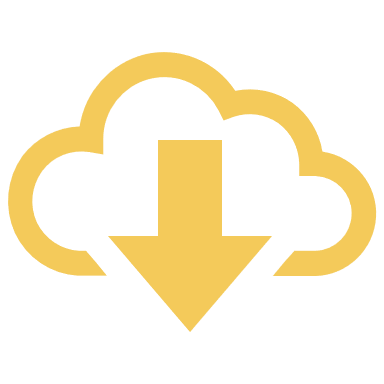 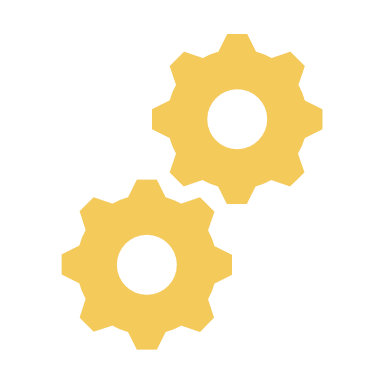 Leiðin að skilvirkari og betri þjónustu
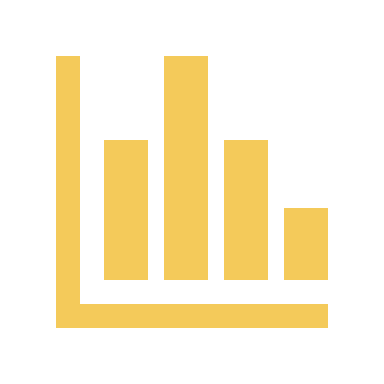 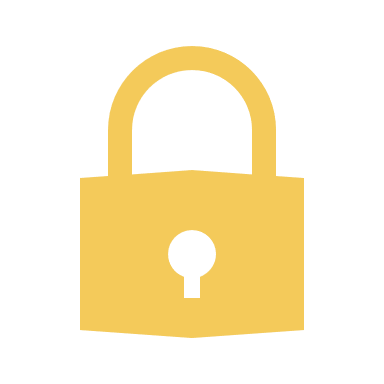 Stafræn þjónusta fyrsti kostur.

Þjónustgátt þar sem landsmenn geta á einum stað nálgast opinberra þjónustu.

Almenningur og fyrirtæki þurfi aðeins að slá inn upplýsingar í samskiptum við stjórnvöld  í eitt skipti. 

Betri þjónusta og öflugri rekstur með nýtingu upplýsingatækni.

Öryggi opinberrar stjórnsýslu og mikilvægra upplýsingainnviða tryggt.

Viðhorf til opinberrar þjónustu kannað og þjónusta aðlöguð í samræmi.
Skilvirk stjórnsýsla
Nýjar lausnir
Aukið öryggi
Öflugri rekstur
Stafræn samskipti meginsamskiptaleið 2020
Þjónusta hins opinbera á einum stað
Miðlæg þjónustugátt fyrir opinbera þjónustu.
Stafrænt pósthólf
Umsóknir og leyfi
Landsmenn hafa aðgang að sínum persónulegu upplýsingum sem skráðar eru hjá ríkinu á mínum síðum

Aukin samrekstur
Heildstæður hugbúnaðarsamningur við Microsoft sem sparar árlega um 200 ma.kr. 
Aukin samþætting tæknirekstrar stofnana
Sameiginleg innkaup
Samvinna stofnana í upplýsingatækni (vélasalir, skýjalausnir, hugbúnaðarleyfi)
Uppbyggingu stafrænna innviða  greiðir fyrir aðgengi að stafrænni þjónustu og eykur samvirkni upplýsingakerfa
 Straumurinn (X-road) er gagnaflutningslag fyrir upplýsingakerfi sem tryggir örugg gagnasamskipti á milli upplýsingakerfa og greiðir fyrir einskráningu (e. once only).

Verkefnastofa um stafrænt Ísland
Tryggir að mikilvægasta þjónustan fyrir almenning og fyrirtæki sé aðgengileg stafræn
Notandinn ávallt í fyrirrúmi
Verkefni unnin í sprettum
Ítarefni: hugtök
Kynjuð fjárlagagerð
Meginatriði árinu 2019:
Hvað er kynjuð fjárlagagerð?
Vegna mismunandi stöðu kvenna og karla hefur tekjuöflun og ráðstöfun opinbers fjár ólík áhrif á kynin sem þarf að taka mið af við ákvarðanatöku.
Það getur til haft áhrif á val fólks á búsetu, atvinnuþátttöku og fæðingartíðni.
Sú aðferð sem er beitt við það er kölluð kynjuð fjárlagagerð (e. Gender budgeting). 
Dæmi um aðgerð 2019: Kynjaáhrif skattkerfisins
Tekjuöflun ríkisins hefur kynjaáhrif af því að konur og karla eru í ólíkri stöðu gagnvart heimili og fjölskyldu, hafa ólík kjör, neysluþarfir og svo má áfram telja.
Á árinu 2019 á að gera úttekt á kynjaáhrifum skattkerfisins og augljóst má vera að bregðast þurfi við niðurstöðum sem myndu leiða í ljós eða staðfesta neikvæð áhrif á stöðu kynjanna.
Fimm ára áætlun um kynjaða fjárlagagerð 2019-2023
Aðgerðaáætlun með það að marki að tengja kynja- og jafnréttissjónarmið við ákvarðanir varðandi tekjur og gjöld ríkisins.
Skila meiri árangri í átt að jafnrétti
Nota þekkinguna sem er til staðar og tengja við nýja vinnu við útgjaldagreiningar (e. spending reviews)
Vera áfram í forystu á alþjóðavettvangi
Opna umræðuna um þessi mál við almenning og hagsmunaaðila
Orðskýringar
58
Fjármála- og efnahagsráðuneytið
Fjárheimild ≠ fjárveiting
Fjárheimild
Fjárveiting
Heimild Alþingis, sem veitt er í fjárlögum og fjáraukalögum, til ráðstöfunar á opinberu fé til málefnasviða og málaflokka. 
Fjárheimild skiptist í rekstrarframlag, rekstrartilfærslu, fjármagnstilfærslu og fjárfestingarframlag
Birtist í fjármálaáætlun og fjárlögum
Ráðstöfun fjárheimildar á tilteknu fjárlagaári til ríkisaðila, verkefna eða varasjóðs. Ráðherra tekur ákvörðun um fjárveitingar (háð samþykki þings)
Fjárveiting greinist í rekstrarframlag, rekstrartilfærslu, fjármagnstilfærslu og fjárfestingarframlag
Birtist í fylgiriti með fjárlögum
59
Málefnasvið ≠ málaflokkar
Málefnasvið
Málaflokkar
Svið eðlisskyldra málaflokka sem skilgreint er á grunni staðals Sameinuðu þjóðanna um flokkun gjalda. 
34 talsins.
Flokkun eðlisskyldra stjórnarmálefna sem falla undir tiltekið málefnasvið
102 talsins
60
Fjárlög og fylgirit
Fjárlög
Fylgirit fjárlaga
Samkvæmt stjórnarskránni má ekki greiða neitt gjald úr ríkissjóði nema heimild sé til þess í fjárlögum eða fjáraukalögum. Með samþykkt fjárlaga hefur Alþingi staðfest skiptingu útgjaldaheimilda á komandi ári.
Sýnir skiptingu fjárheimilda í fjárveitingar til ríkisaðila í A-hluta og verkefna og í varasjóði málaflokka og er lagt fram samhliða fjárlagafrumvarpi. 
Fylgiritið sýnir auk þess samanburð fjárveitinga við ríkisreikning fyrir næstliðið ár, fjárveitingar yfirstandandi árs og áætlun fyrir næstu tvö ár þar á eftir. 
Innan tveggja vikna frá samþykkt fjárlaga skal ráðherra uppfæra fylgirit með frumvarpi til fjárlaga á grundvelli tillagna frá hlutaðeigandi ráðherra. 
Ekki er greitt atkvæði um yfirlitin í fylgiritinu líkt og Alþingi gerir með lagagreinar fjárlagafrumvarps.
61
Annað
Frumvarpið og allar tölur eru á verðlagi ársins 2019
Launa og verðlagsþróun er tekin sérstaklega fyrir utan ramma